আজকের ক্লাসে সবাইকে শুভেচ্ছা
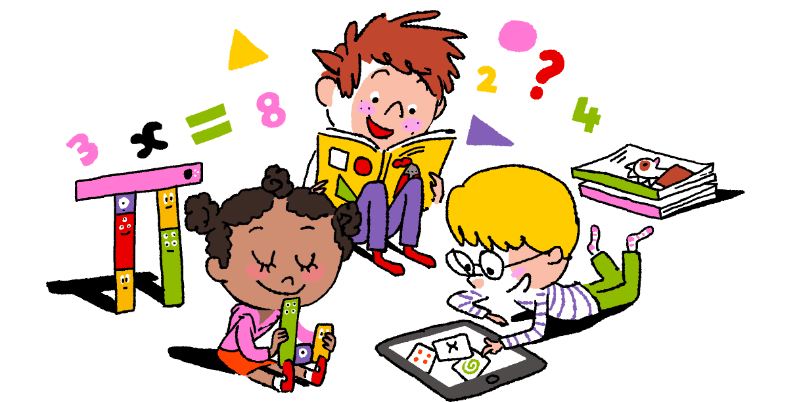 পরিচিতি
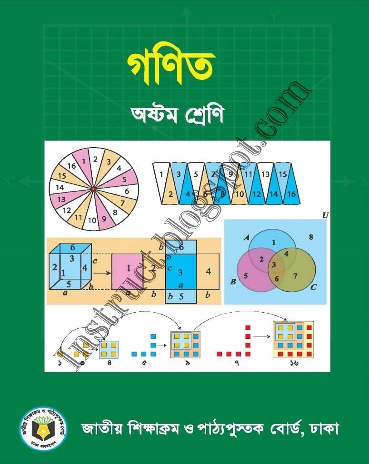 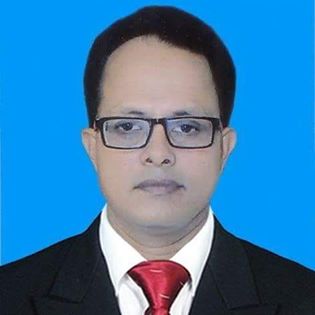 মীর্জা মোঃ মাহফুজুল ইসলাম
সহকারি শিক্ষক ( বি এস সি-গণিত )
উত্তর সারটিয়া ইসলামিয়া দাখিল মাদ্রাসা শিয়ালকোল, সিরাজগঞ্জ সদর, সিরাজগঞ্জ
মোবাইল নং ০১৭১৯-৯৩১৫৪৬
E-mail: mmislam686@gmail.com
শ্রেণি:অষ্টম 
 বিষয়: গণিত
      অধ্যায়: ৭ম ( সেট) 
        সময়: ৫০ মিনিট
               তারিখ: ২৩-১১-২০১৯খ্রি:
নিচে কিসের ছবি দেখতে পাচ্ছি ?
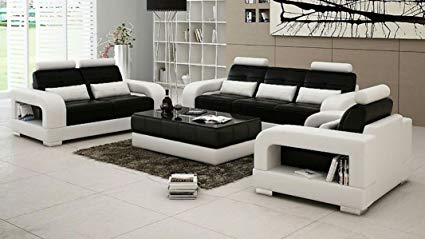 সোফার সেট
নিচের এই সংখ্যা গুলো কিসের উপাদান?
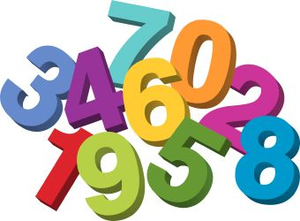 আজকের পাঠের বিষয়
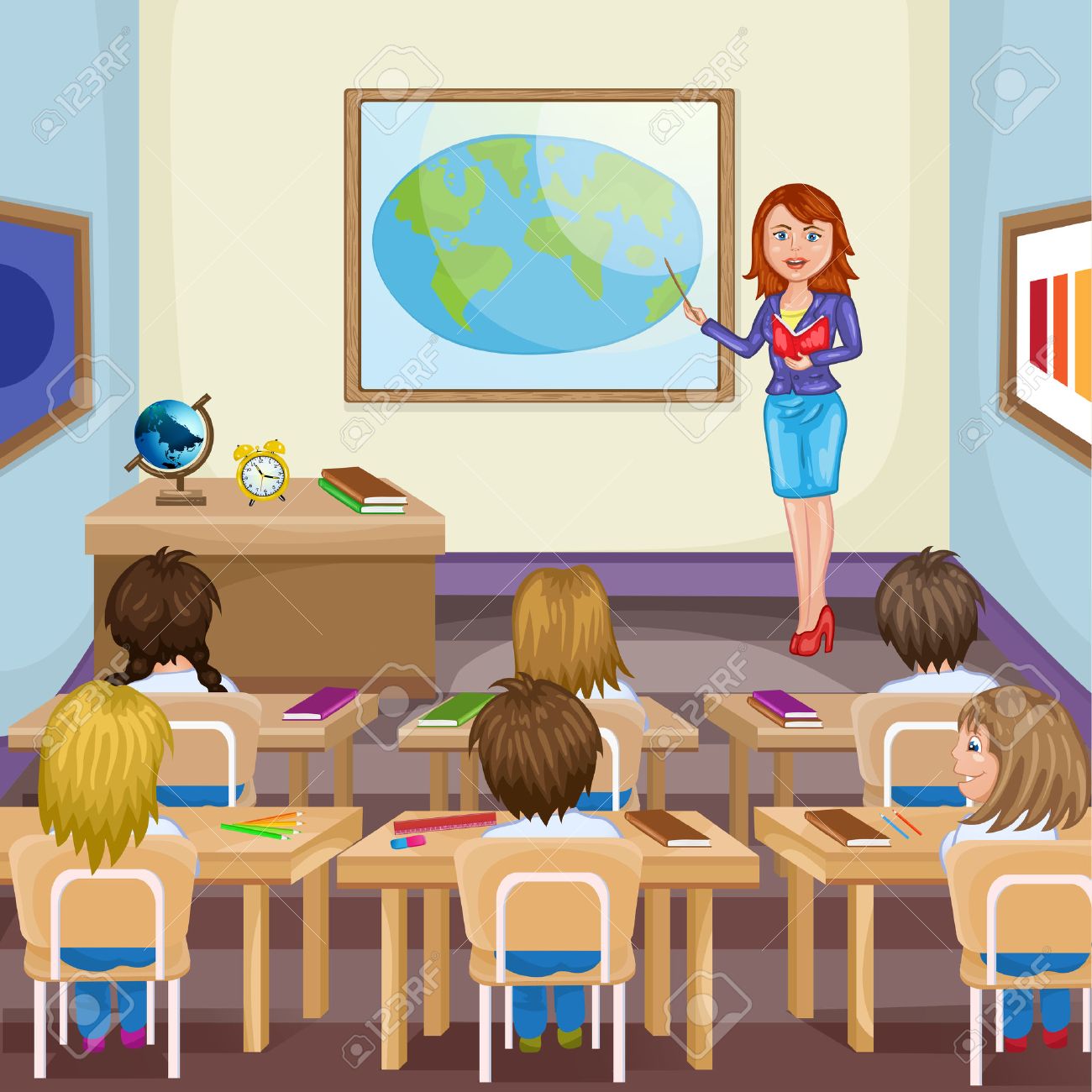 সেট
শিখনফল
এই পাঠ শেষে শিক্ষার্থীরা…
১. সেটের সংজ্ঞা বলতে পারবে;  
২. সেট  প্রকাশের পদ্ধতি সম্পর্কে বলতে পারবে;
৩. বিভিন্ন প্রকার সেটের উদাহরণ ব্যাখ্যা করতে পারবে;
 4. সেটের বিভিন্ন গাণিতিক সমস্যার সমাধান করতে পারবে।
নিচের ছবিতে কী দেখছ?
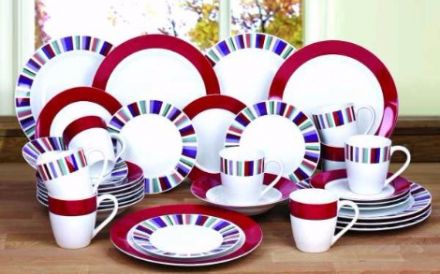 প্লাস্টিকের সেট
বাস্তব বা চিন্তা জগতের সুসংগায়িত বস্তুর সমাবেশ বা সংগ্রহকে সেট বলে।
সেট প্রকাশ পদ্ধতি
সেট প্রকাশ পদ্ধতি দুই প্রকার যথা:
১. তালিকা পদ্ধতি
২. সেট গঠন পদ্ধতি
তালিকা পদ্ধতি:
এ পদ্ধতিতে সেটের সকল উপাদান সুনির্দিষ্টভাবে উল্লেখ করে দ্বিতীয় বন্ধনী এর মধ্যে 
আবদ্ধ করা হয় এবং একাধিক উপাদান থাকলে কমা ব্যবহার করে উপাদানগুলোকে
 আলাদা ভাবে লিখা হয়।
 উদাহরণ: A = {a, e, i, u}
সেট গঠন পদ্ধতি:
যে সেটের সকল উপাদান সুনির্দিষ্টভাবে উল্লেখ না করে উপাদান নির্ধারণের জন্য শর্ত দেওয়া থাকে তাকে সেট গঠন পদ্ধতি বলে । 
যেমন, B = { x :x, স্বাভাবিক সংখ্যা এবং x >5}
একক কাজ
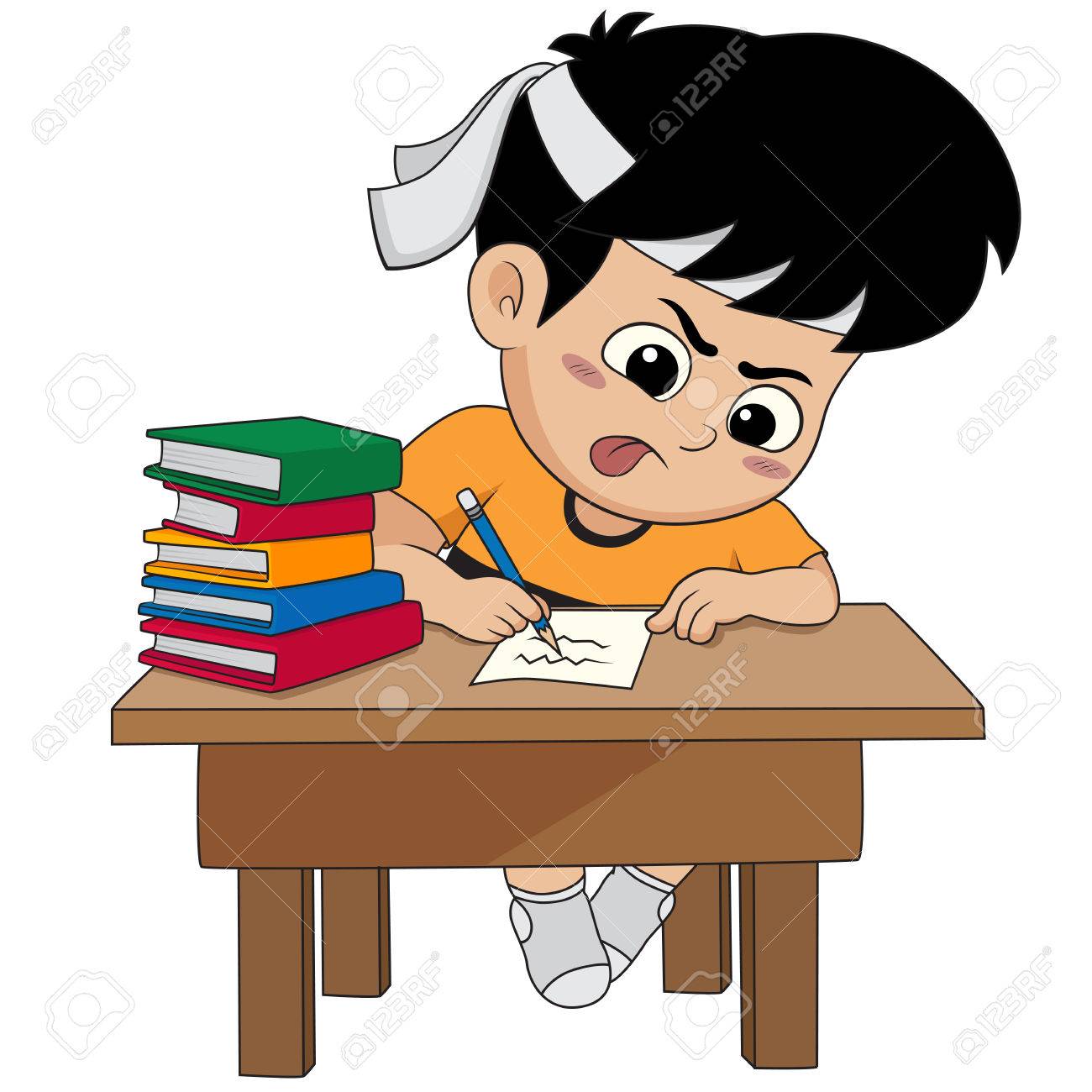 ১. সেট বলতে কী বুঝ?
সংযোগ সেট:
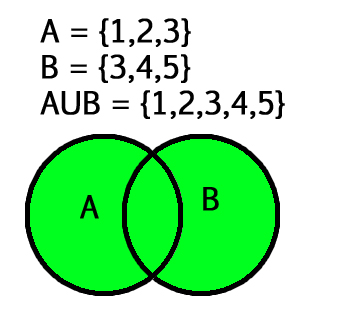 দুই বা ততোধিক সেটের সকল উপাদান নিয়ে গঠিত সেটকে সংযোগ সেট বলা হয়। 
মনে করি, A ও B দুইটি সেট। A ও B সেটের সংযোগকে A∪B দ্বারা প্রকাশ করা হয়।
ছেদ সেট:
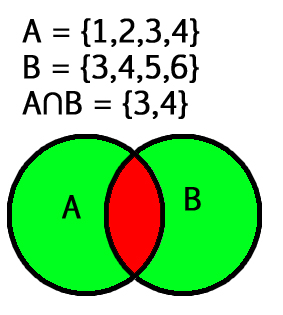 দুই বা ততোধিক সেটের সাধারণ উপাদান নিয়ে গঠিত সেটকে ছেদ সেট বলা হয়। 
মনে করি, A ও B দুইটি সেট। A ও B এর ছেদ সেটকে A∩B দ্বারা প্রকাশ করা হয়।
শক্তি সেট:
মনে করি, A একটি সেট। 
A সেটের যতগুলো উপসেট হয় তাদের সেটকে A সেটের শক্তি সেট বা পাওয়ার সেট বলে এবং লিখা হয় P(A)
যদি A={a, b} হয় তাহলে P(A)={{0}, {a}, {b}, {a, b}}
নিশ্ছেদ সেট:
দুইটি সেটের মধ্যে যদি কোনো সাধারণ উপাদান না থাকে তবে সেট দুইটি পরস্পর নিশ্ছেদ সেট। মনে করি, A ও B দুইটি সেট। A∩B = Ø হলে A ও B পরস্পর নিশ্ছেদ সেট হবে।
জোড়ায় কাজ
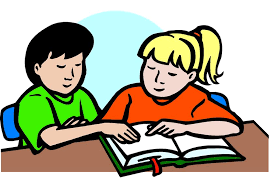 ১. চিত্র সহ সংযোগ সেট ব্যাখ্যা কর।
গাণিতিক সমস্যা ও সমাধানঃ
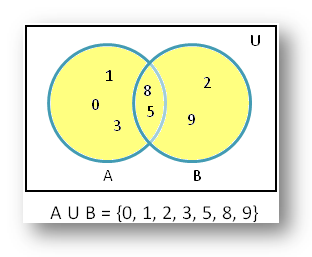 এখানে, A = { 1, 0, 3, 5, 8 }
              B = { 2, 5, 8, 9 }
         AՍB = { 1, 0, 3, 5, 8 }Ս{ 2, 5, 8, 9 }
                  = { 1, 0, 2, 3, 5, 8, 9 }
গাণিতিক সমস্যা ও সমাধানঃ
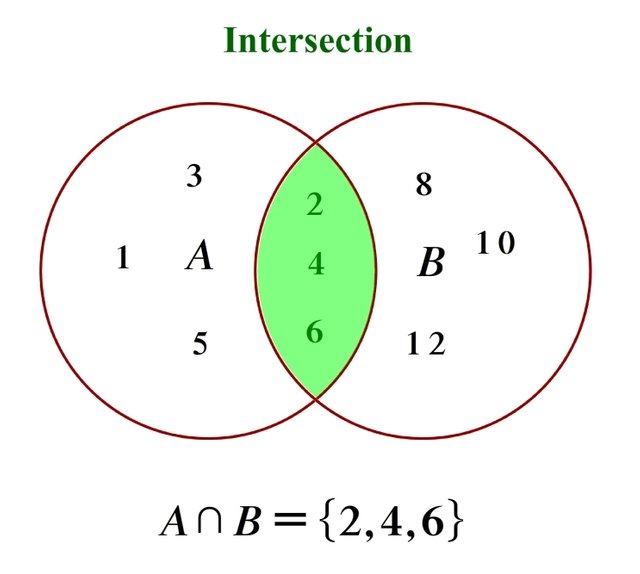 এখানে, A = { 1, 2, 3, 4, 5, 6 }
           B = { 2, 4, 6, 8, 10, 12 }
     A∩B = { 2, 4, 6 }
দলগত কাজ
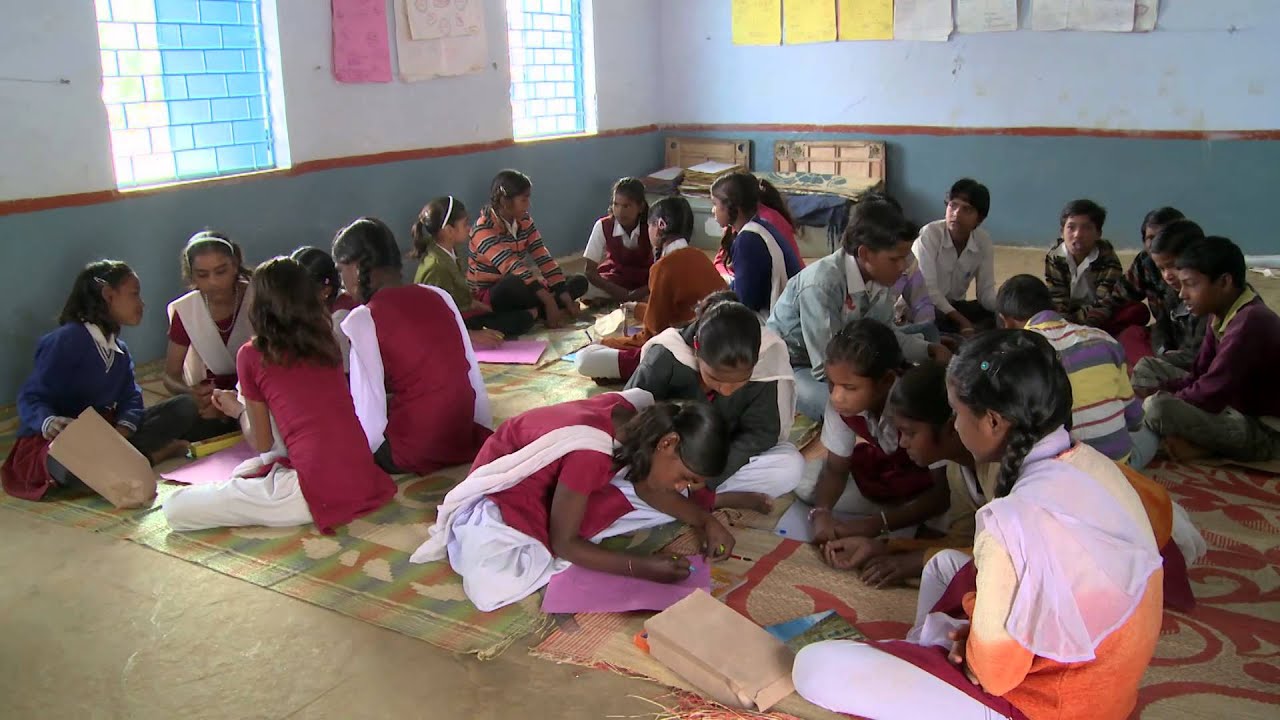 C = { 1, 3, 5, 6 } , D = {4, 6, 7, 8, 9 } হলে  CՍD এবং C∩D নির্ণয় কর।
মূল্যায়ন
১. সেট প্রকাশের পদ্ধতি কত প্রকার ?
২. সেট গঠন পদ্ধতি বলতে কী বুঝ ?
৩. শক্তি সেট বলতে কী বুঝ ?
বাড়ির কাজ
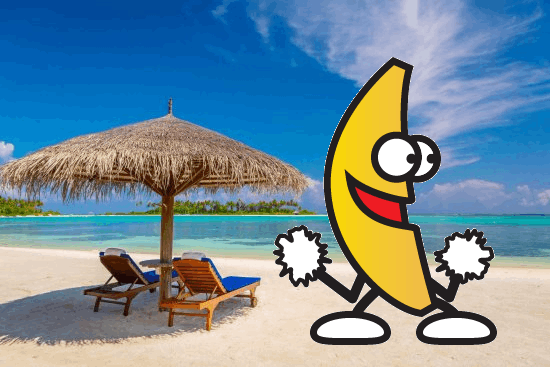 সেট প্রকাশের পদ্ধতি দুইটি উদাহরন সহ বিশ্লেষণ করে লিখে নিয়ে আসবে।
সবাইকে ধন্যবাদ
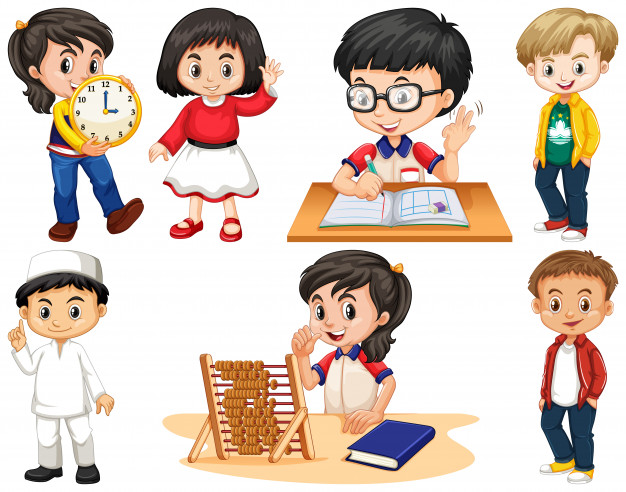